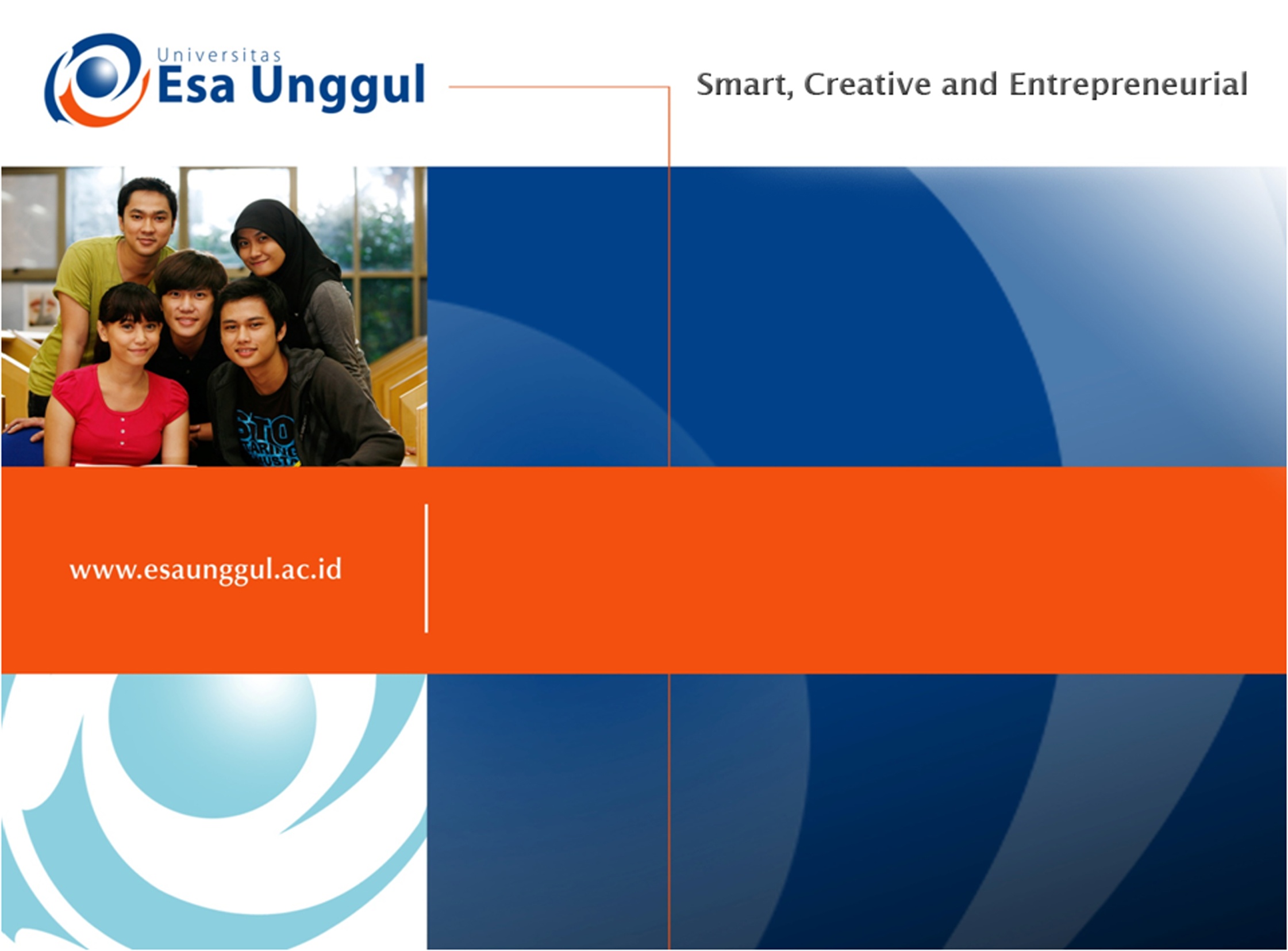 Pertemuan 10 – Keamanan Hayati (Studi Kasus)
Dr. Henny Saraswati, M.Biomed
Deskripsi Perkuliahan
Pada perkuliahan ini anda diminta untuk menelaah beberapa riset yang bertema keamanan hayati pada terapi gen
Keamanan hayati menjadi hal yang sangat diperhatikan dalam terapi gen
Hal ini disebabkan adanya potensi mutagenesis karena adanya insersi maupun delesi gen.
Terdapat beberapa hal yang dilakukan untuk mengurangi mutagenesis ini.
Deskripsi Tugas
Tugas ini dikerjakan secara individu
Carilah jurnal yang berisi tentang riset tentang keamanan hayati dalam terapi gen.
Apabila menggunakan jurnal nasional (Indonesia) bisa ditelusuri melalui http://garuda.ristekdikti.go.id/ 
Apabila menggunakan jurnal internasional bisa ditelusuri melalui http://ristekdikti.summon.serialssolution.com/ 
Tulislah garis besar isi jurnal tersebut
Kumpulkan pada akhir perkuliahan